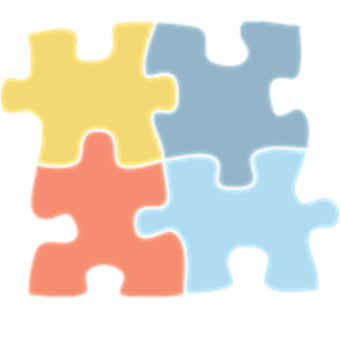 Vocabularyfor ReadingInstruction
Debbie Draper, Educational Consultant
Purpose and Structure of this Resource
This resource provides information about the meanings of important terms contained in the National Literacy Learning Progressions for Reading and Viewing
It is structured to support the development of the morphological understanding of the terms for teachers and students.
WORD PARTS / MORPHEMES
ETYMOLOGY & MEANING
AUSTRALIAN CURRICULUM DEFINITION
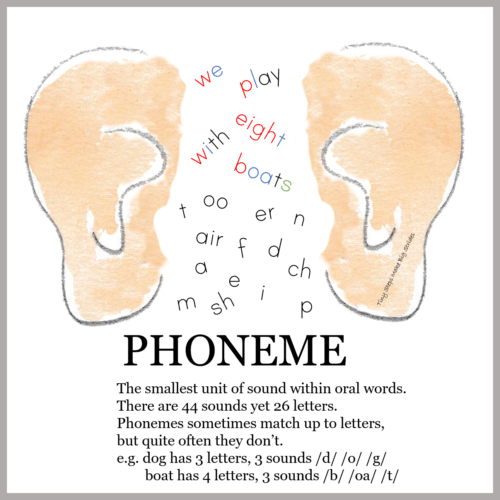 Graphic from Tiny Steps Make Big Strides
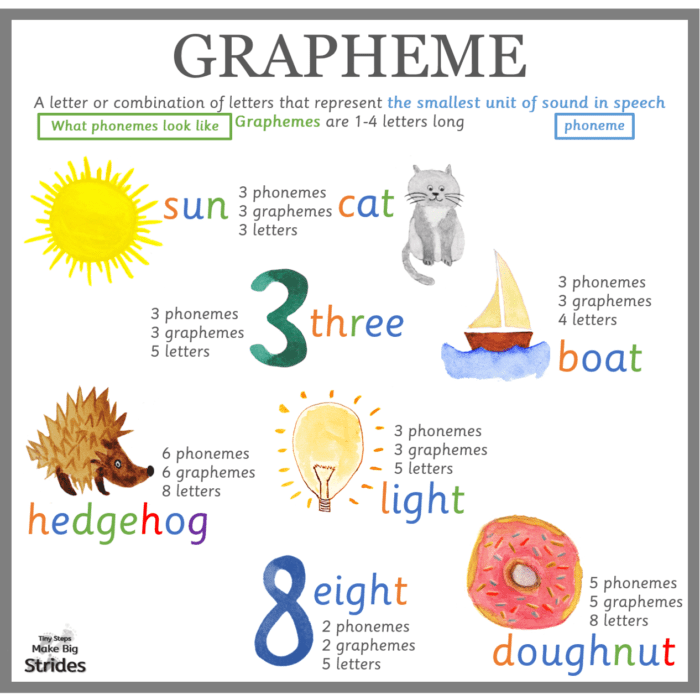 Graphic from Tiny Steps Make Big Strides
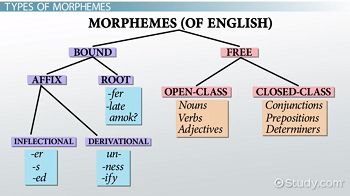 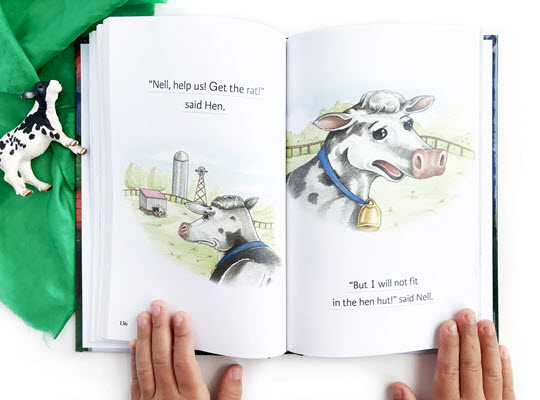 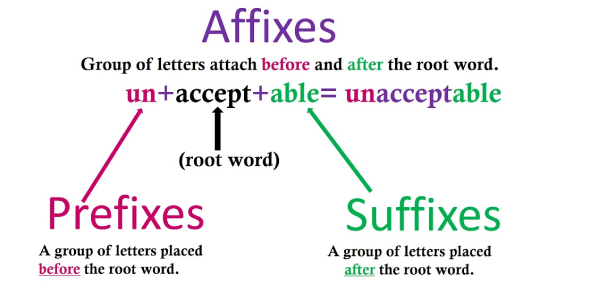 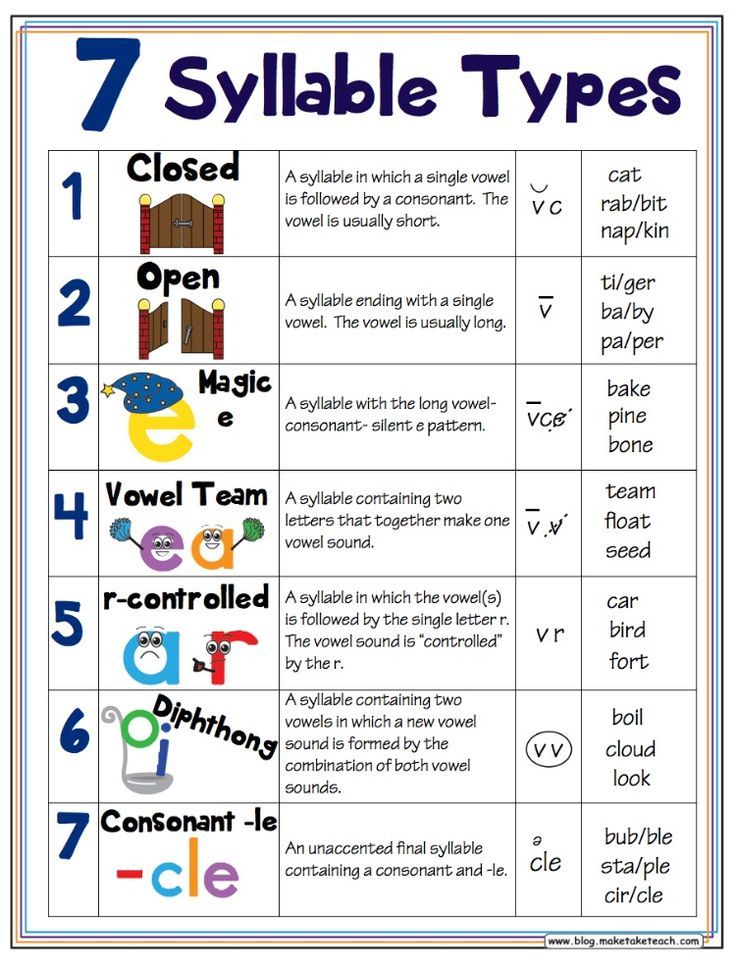 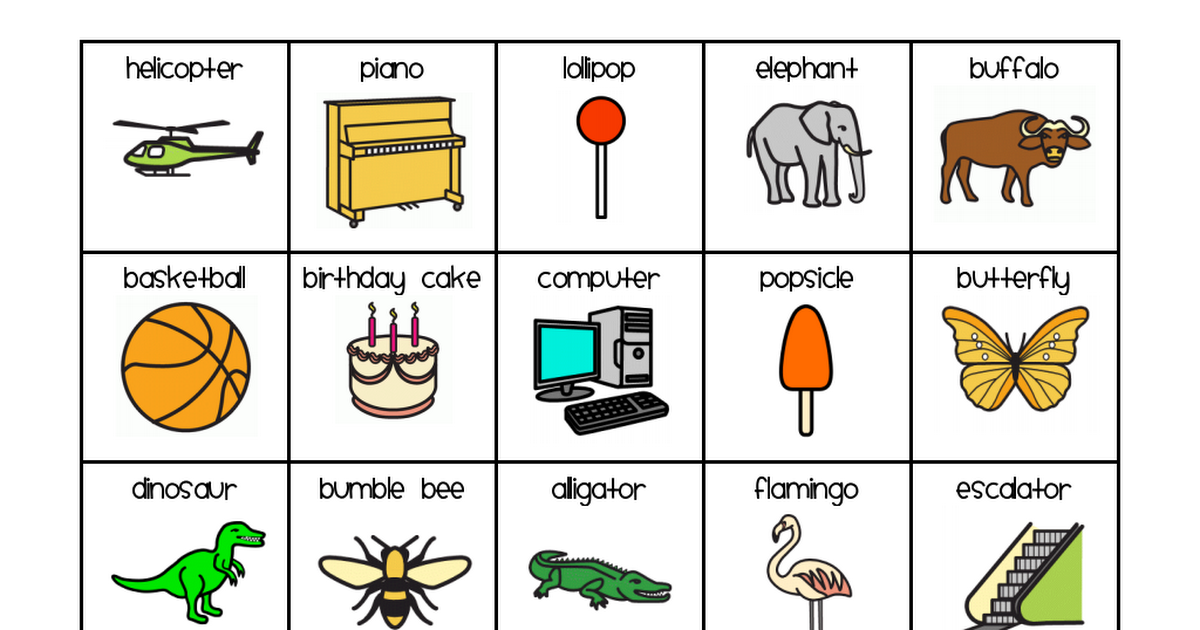 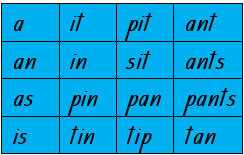 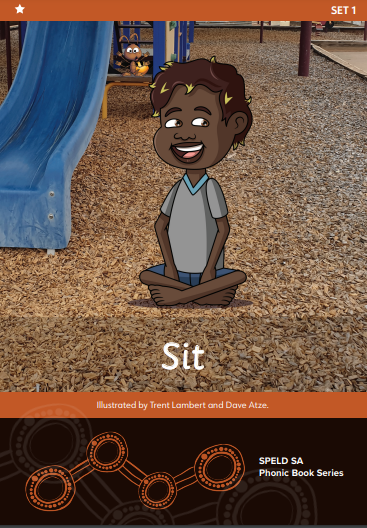 More information about text complexity can be found in Appendix 1 here: https://www.lpofai.edu.au/media/kw2lslug/national-literacy-learning-progression-v3-for-publication.pdf